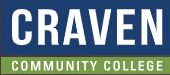 TABE  Math-EPAXENUnit-4  FractionsLesson 25Fractions on a Number Line
Revised: October 16, 2023
Nolan Tomboulian
Some graphics may not have copied well during the scan process.
1
Math-E  - Lesson 25 – Fractions of a Line
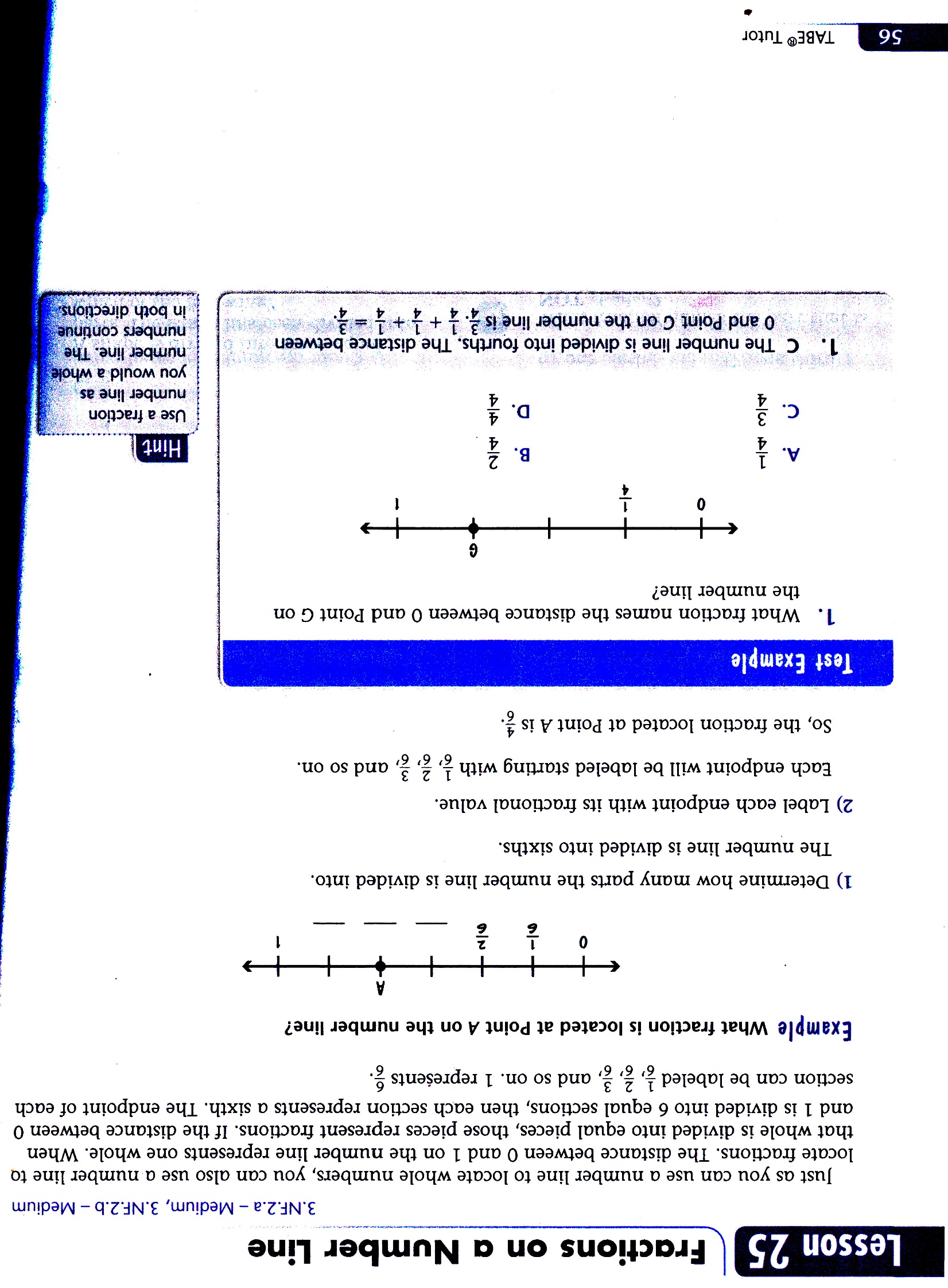 2
Math-E  - Lesson 25 – Fractions of a Line
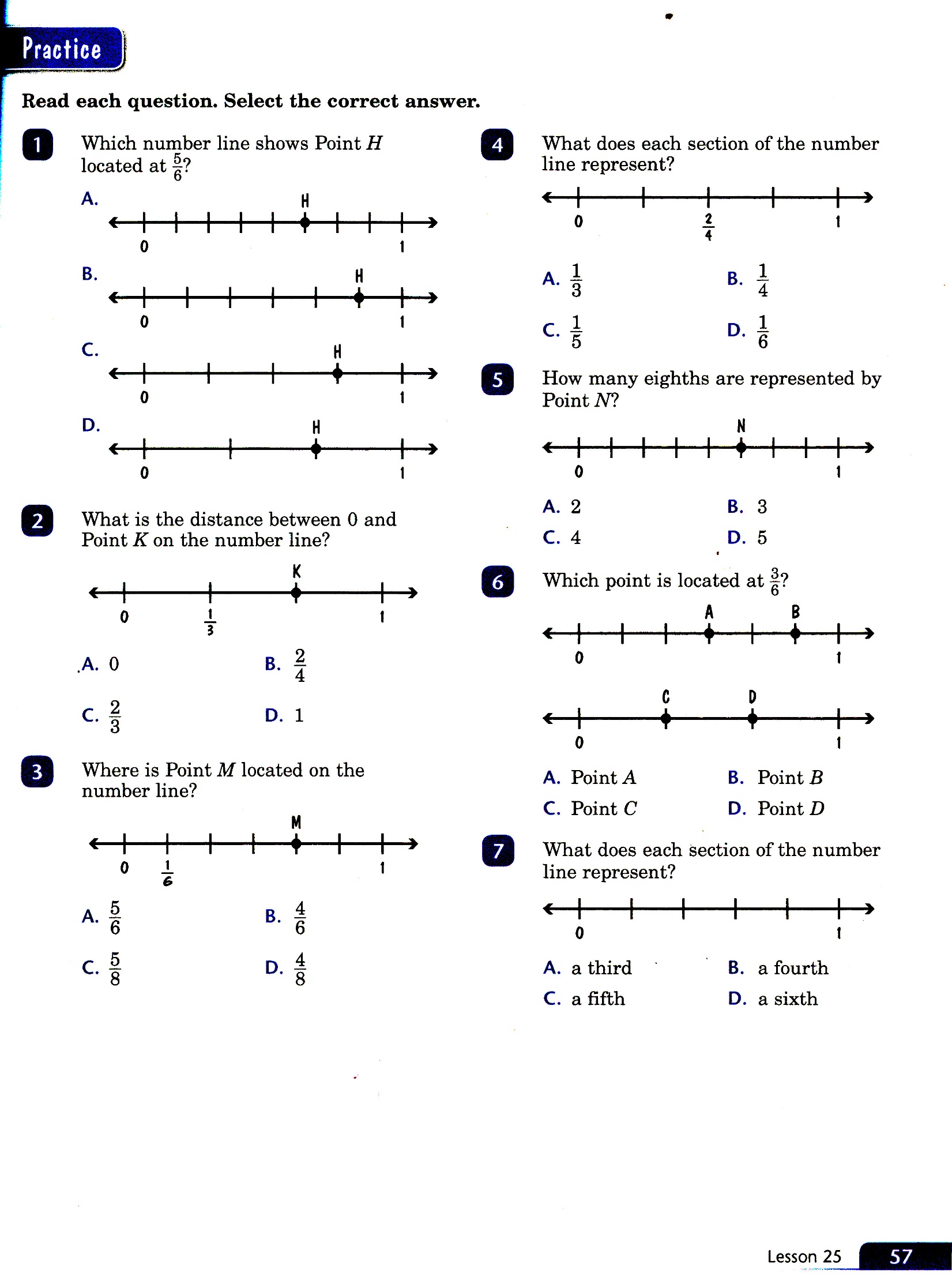 3
Math-E  - Lesson 25 – Fractions of a Line
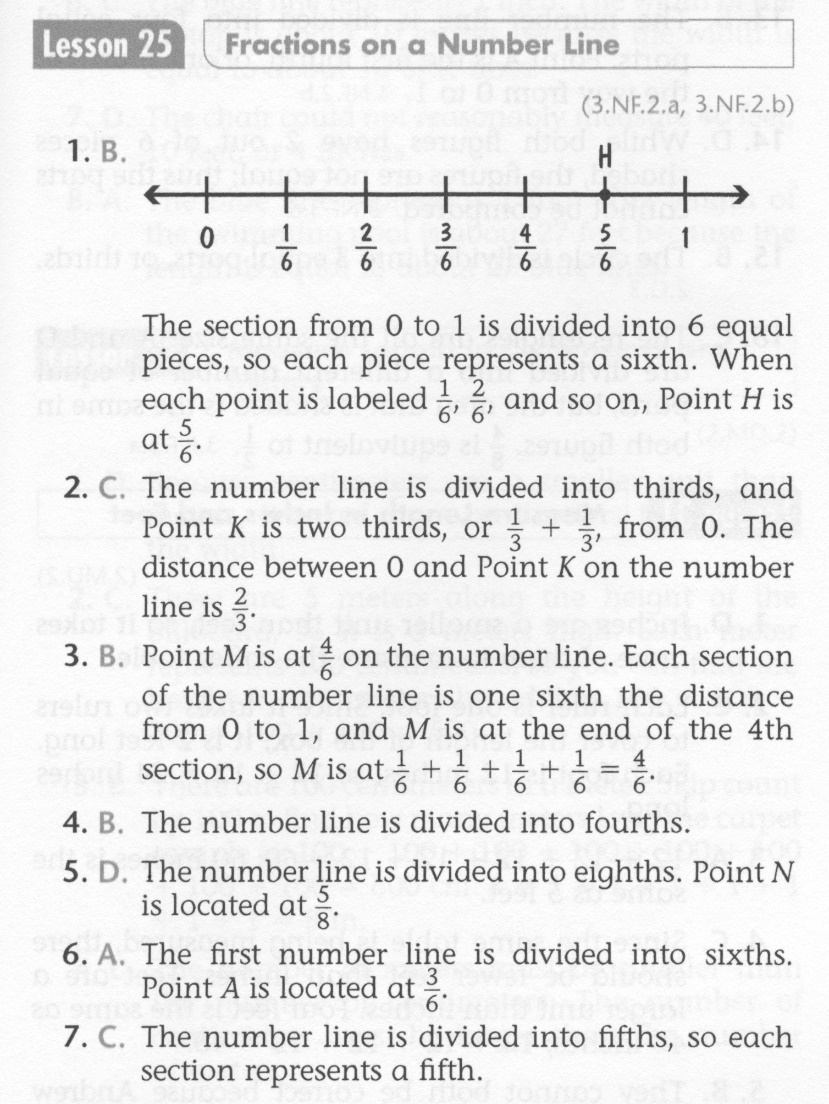 4
Math-E  - Lesson 25 – Fractions of a Line
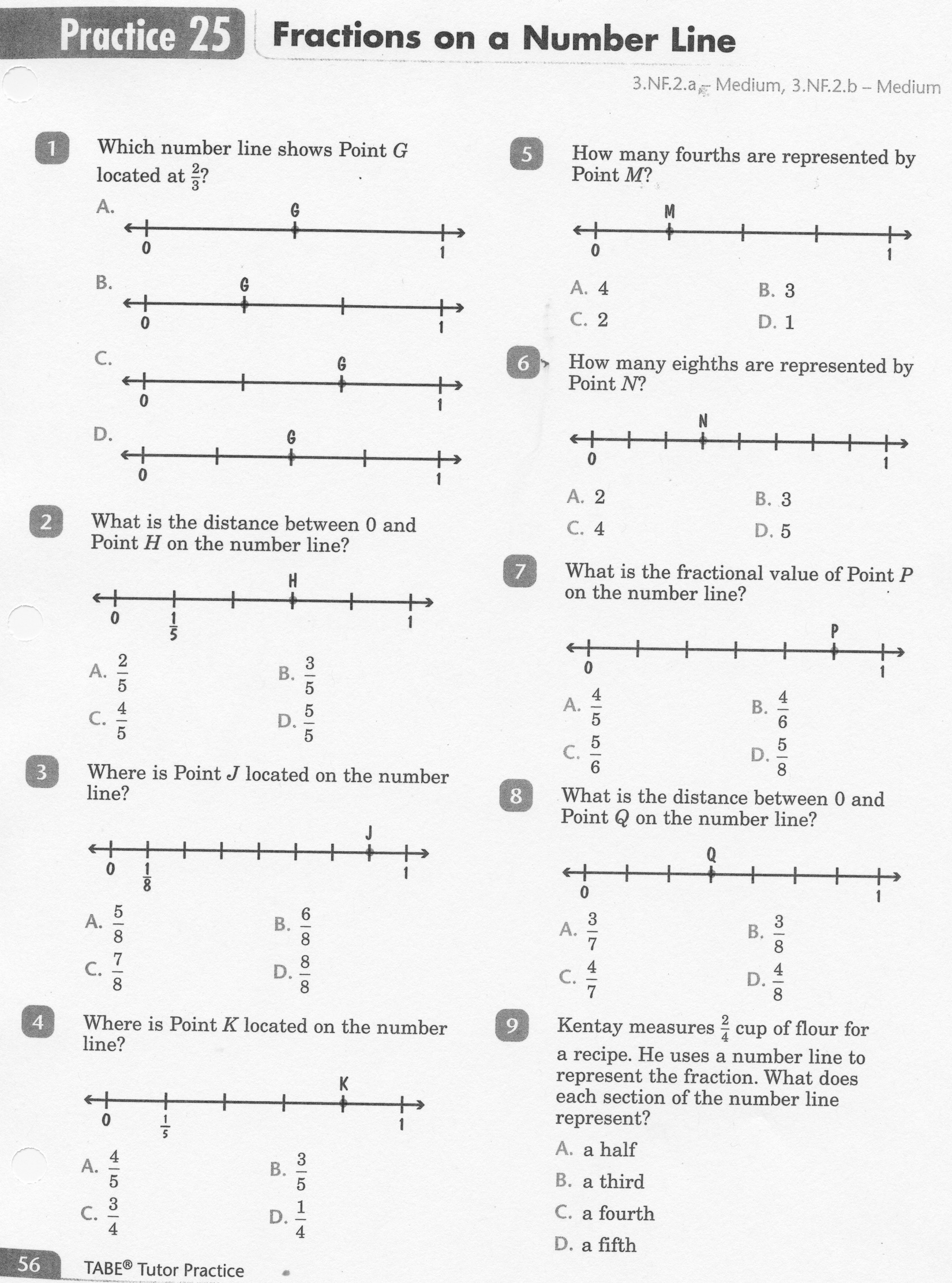 5
Math-E  - Lesson 25 – Fractions of a Line
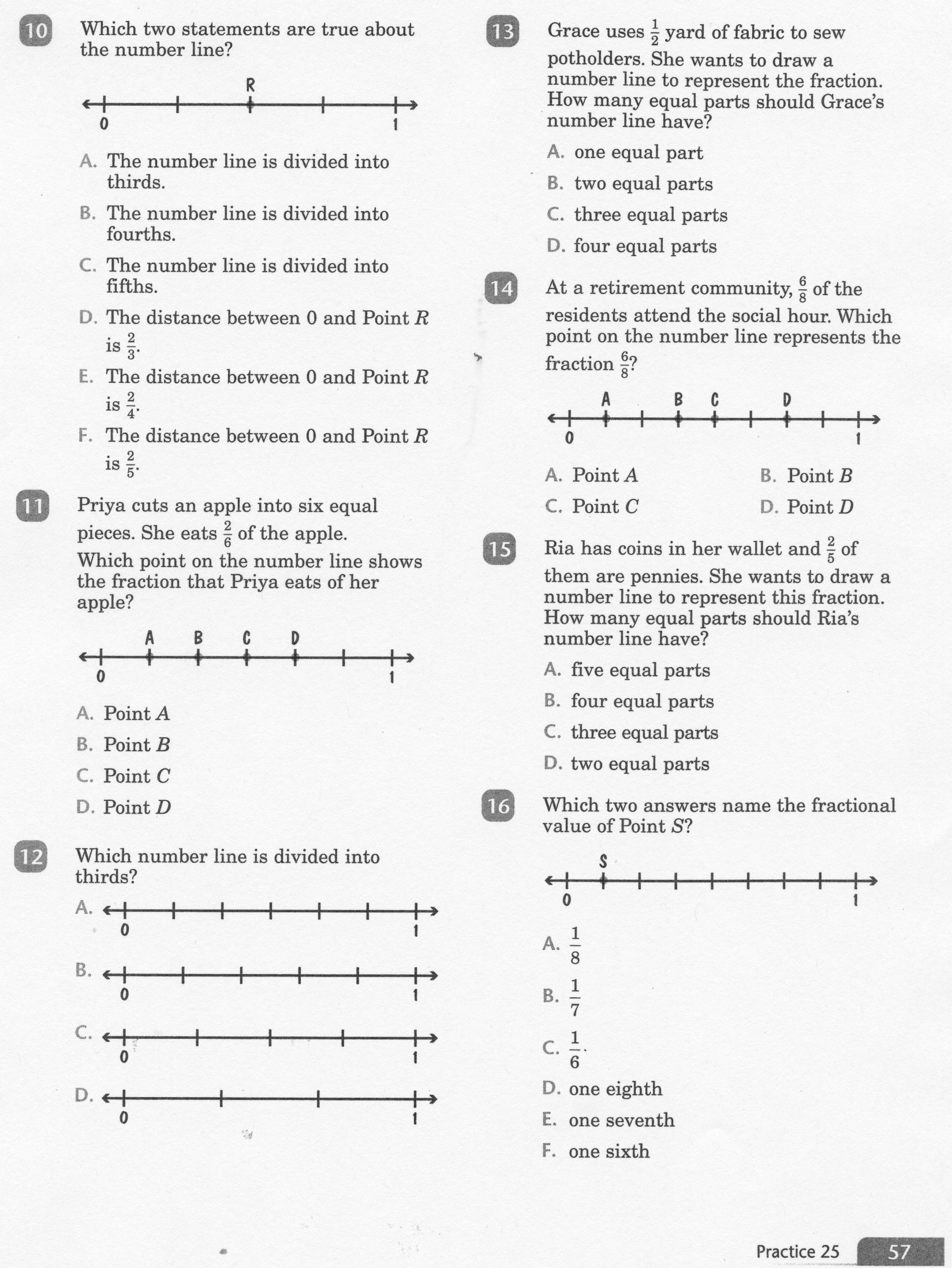 6
Math-E  - Lesson 25 – Fractions of a Line
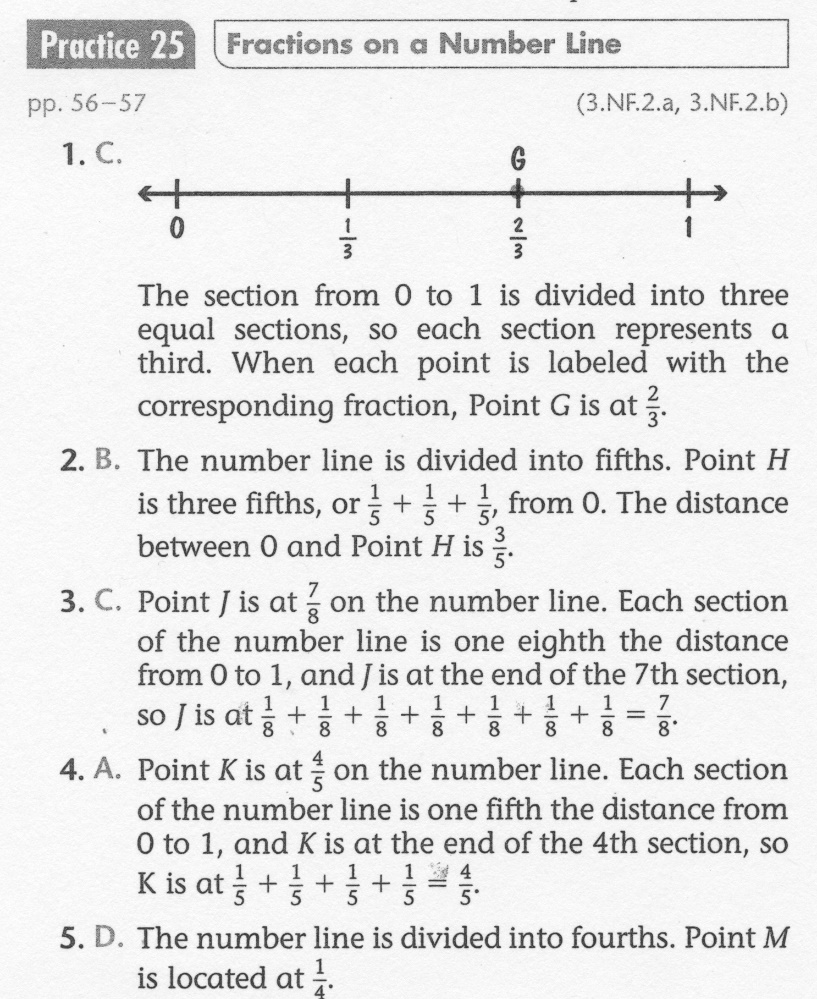 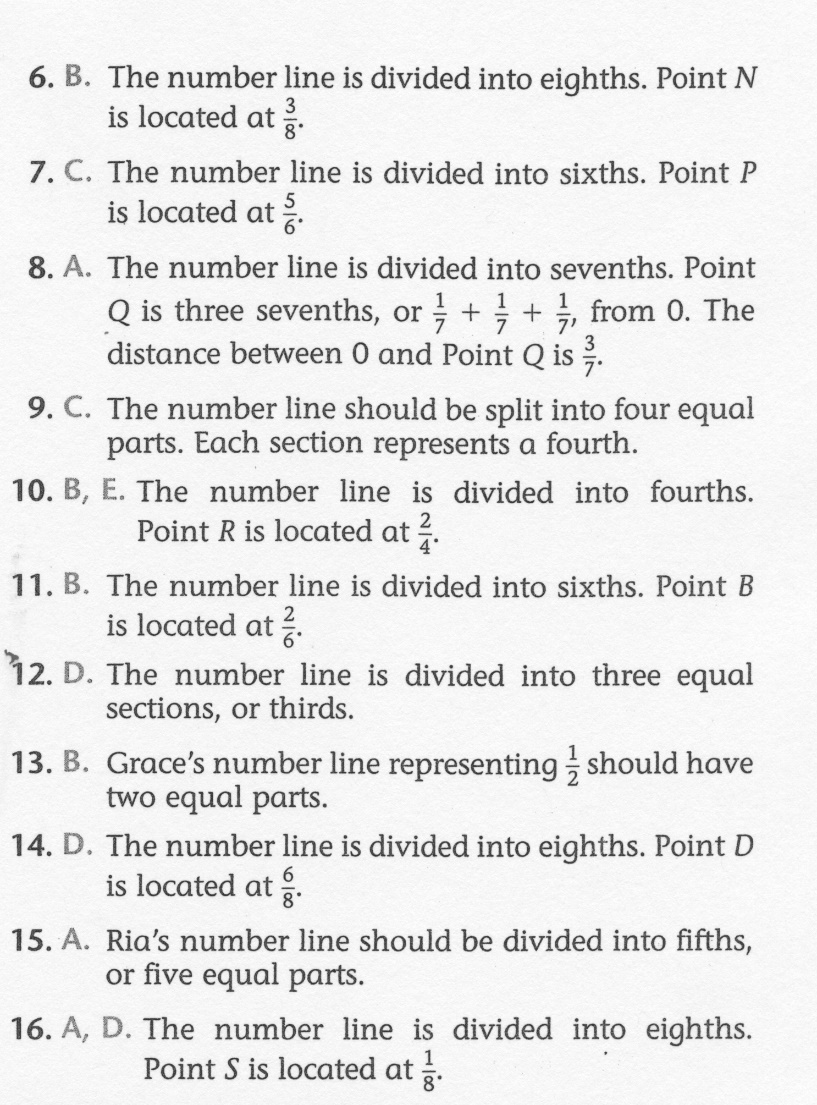 7